Grafické (konstrukční) sčítání úhlů
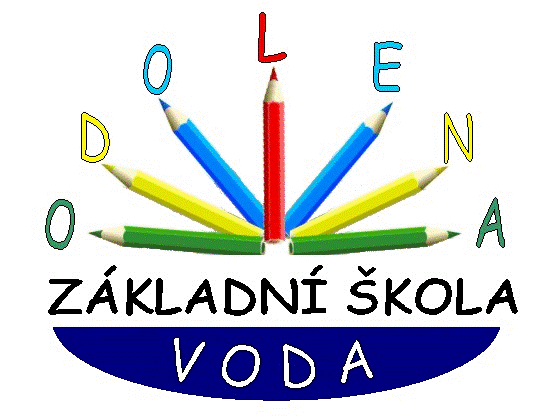 Výukový materiál pro 6.ročník
Autor materiálu: Mgr. Martin Holý     
Další šíření materiálu je možné pouze se souhlasem autora
Grafické (konstrukční) sčítání úhlů
Př.   Narýsujte úhly α = 680 , β = 440 .        Sestrojte graficky (bez použití úhloměru) úhel δ = α + β
autobusy těchto linek ze zastávky vyjet opět současně
Postup:
1) Narýsujte úhly α = 680 , β = 440
2) Narýsujte jedno rameno úhlu δ
3) Ke všem třem úhlům narýsujte oblouky se stejným poloměrem
4) Do kružítka vezměte velikost (délku) oblouku u úhlu α
5) Stejnou velikost vyznačte na oblouku úhlu δ
6) Do kružítka vezměte velikost (délku) oblouku u úhlu β
7) Stejnou velikost přičtěte na oblouku úhlu δ
8) Narýsujte druhé rameno úhlu δ
α
δ
β
Grafické (konstrukční) sčítání úhlů
1)   Narýsujte úhly α = 720 , β = 460 .       Sestrojte graficky (bez použití úhloměru) úhel  = α + β
autobusy těchto linek ze zastávky vyjet opět současně
Postup:
1) Narýsujte úhly α = 720 , β = 460
2) Narýsujte jedno rameno úhlu 
3) Ke všem třem úhlům narýsujte oblouky se stejným poloměrem
4) Do kružítka vezměte velikost (délku) oblouku u úhlu α
5) Stejnou velikost vyznačte na oblouku úhlu 
6) Do kružítka vezměte velikost (délku) oblouku u úhlu β
7) Stejnou velikost přičtěte na oblouku úhlu 
8) Narýsujte druhé rameno úhlu 

α
β
Grafické (konstrukční) sčítání úhlů
2)   Narýsujte úhly β = 350 ,  = 1180 .       Sestrojte graficky (bez použití úhloměru) úhel α = β + 
autobusy těchto linek ze zastávky vyjet opět současně

β
α
Dvojice úhlů
autobusy těchto linek ze zastávky vyjet opět současně
3)   Narýsujte úhly β = 420 ,  = 580 a δ = 630  .       Sestrojte graficky (bez použití úhloměru) úhel α = β +  + δ
Dvojice úhlů
autobusy těchto linek ze zastávky vyjet opět současně
Konec prezentace